Moja parafia
Makowe Wzgórze Praszka
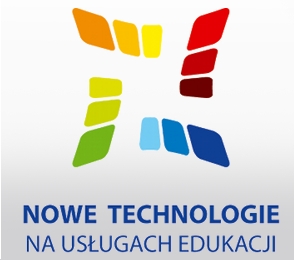 Ks. dr Stanisław Gasiński
Proboszczem Parafii Świętej Rodziny jest ks. Stanisław Gasiński – kapłan archidiecezji częstochowskiej. Urodzony 19.09.1959 roku w Skawinie.
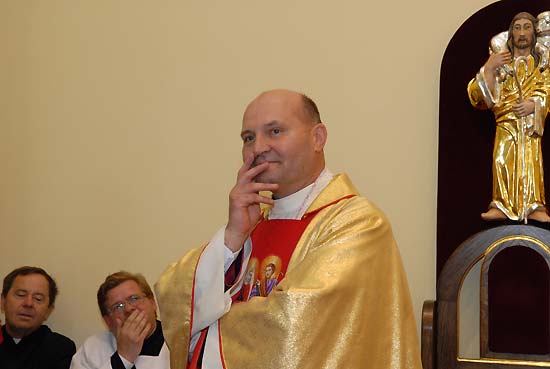 Ważne Daty z życia Stanisława Gasińskiego

31.05.1978r – Ks. Stanisław Gasiński uzyskał świadectwo dojrzałości w Liceum Ogólnokształcącym im. Ks. Stanisława Konarskiego w Krakowie. 

20.06.1984r – Uzyskał magisterium na Papieskim Wydziale Teologicznym w Krakowie.

1985 – 1988r – Będąc wikariuszem w imieniu Wydziału Duszpasterstwa Rodzin Kurii Diecezjalnej w Częstochowie budował Dom Samotnej Matki i Dziecka w Żarkach Mieście.

Od 29.08.1988r do chwili obecnej jest proboszczem w parafii Świętej Rodziny w Praszce. 

Od 01.01.1992r jest redaktorem naczelnym gazety parafialnej ‘’Familia Christiania’’. 

10.06.1997r – Uzyskał stopień licencjata Świętej Teologii.

16.09.2002r – Arcybiskup metropolita częstochowski podniósł ks. Stanisława Gasińskiego do godności kanonika honorowego Kolegiackiej Kapituły Zawierciańsko-Żareckiej.
Na Kalwarii rokrocznie odgrywane są Misteria: Niedzieli Palmowej, Wielkiego Czwartku i Wielkiego Piątku, których autorem i reżyserem jest ks. Stanisław Gasiński.
Znaczenie dzieła ks. Stanisława Gasińskiego podkreśliły władze województwa opolskiego przyznając odznakę honorową ‘’Za zasługi dla województwa opolskiego’’.
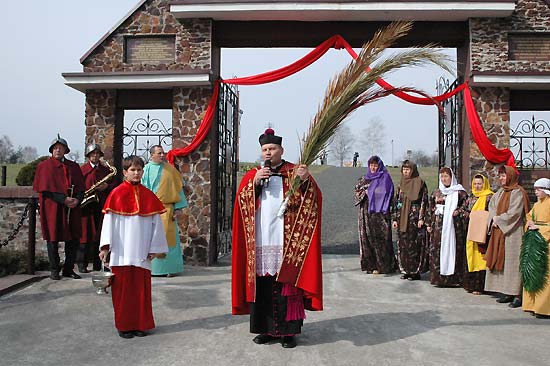 Aleja Księdza Kardynała Stefana Wyszyńskiego (1901-1981)- Prymasa Tysiąclecia
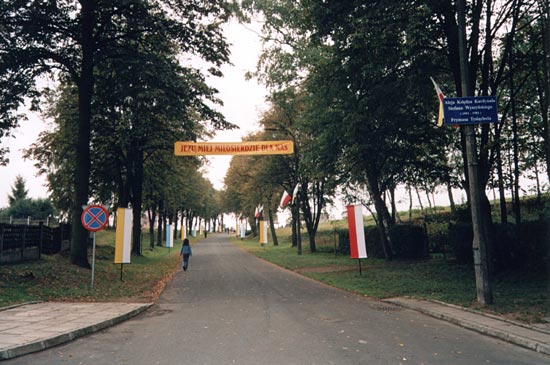 Kościół Świętej Rodziny
Parafia Świętej Rodziny w Praszce
została utworzona 29 sierpnia 1988.
Kościół parafialny został zbudowany w latach 1996-2005.
Mieści się przy Alei Księdza Kardynała Stefana Wyszyńskiego.
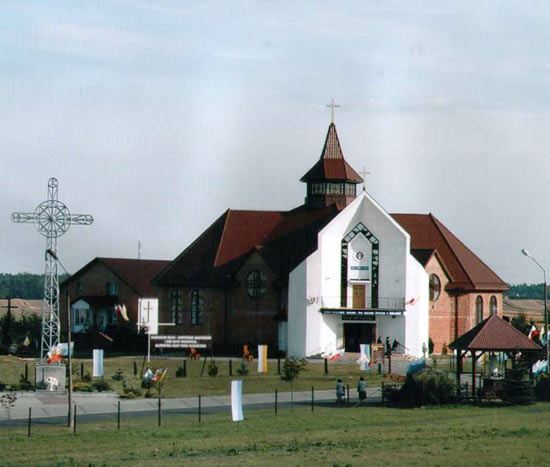 Widok z lotu ptaka na Kościół Świętej Rodziny.
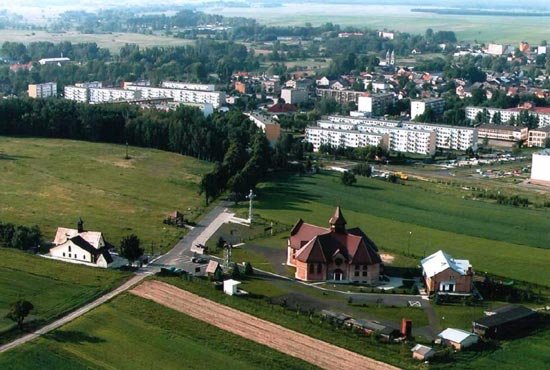 W środku budynku znajdują się obiekty sakralne takie jak: 1. Prezbiterium
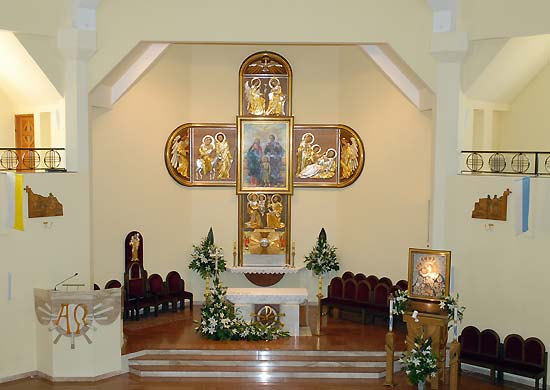 Obraz św. Rodziny
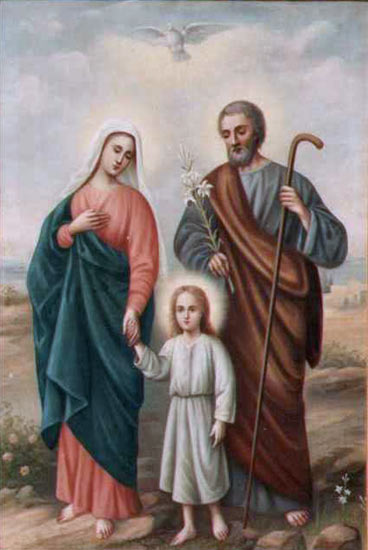 2. Kaplica Najświętszej Marii Panny Fatimskiej
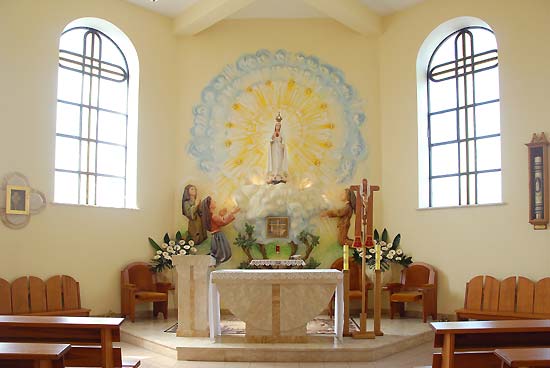 W kaplicy Najświętszej Marii Panny Fatimskiej znajduje się Relikwia fatimska.
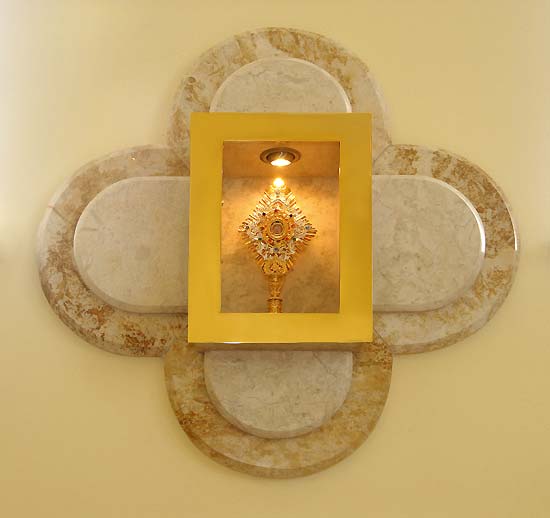 3. Kaplica Miłosierdzia Bożego
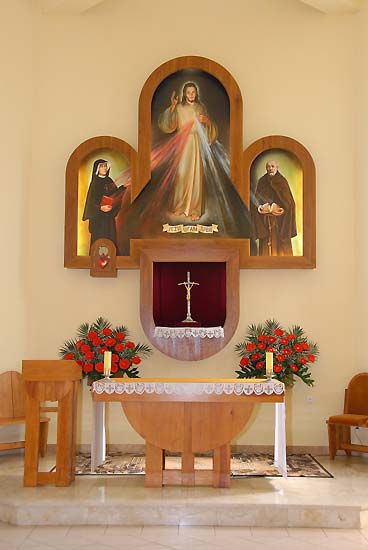 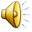 4.Kaplica św. Stanisława
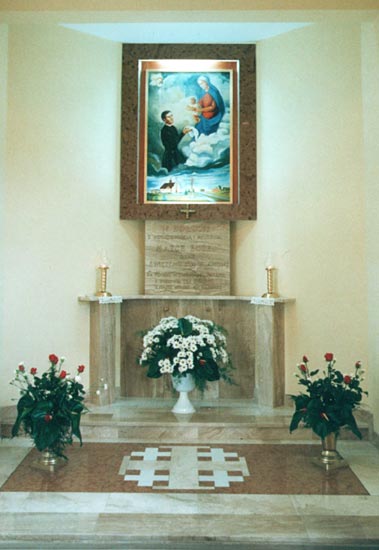 5. Tablice fundacyjne
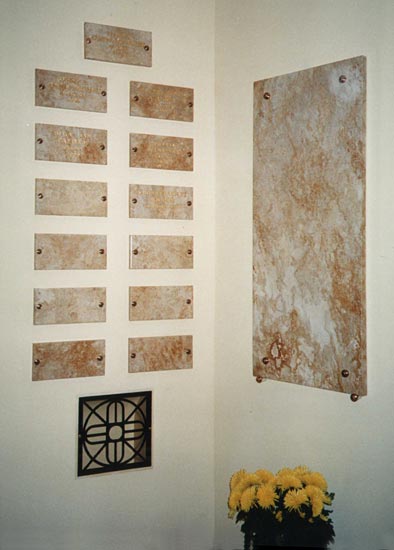 6. Relikwie świętych miejsc
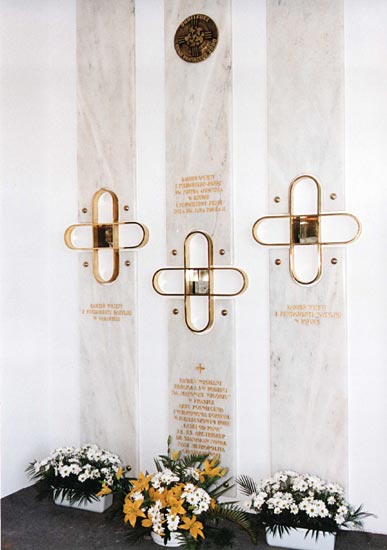 Do Parafii Św. Rodziny należy również Sanktuarium Najświętszej Marii Panny Kalwaryjskiej.
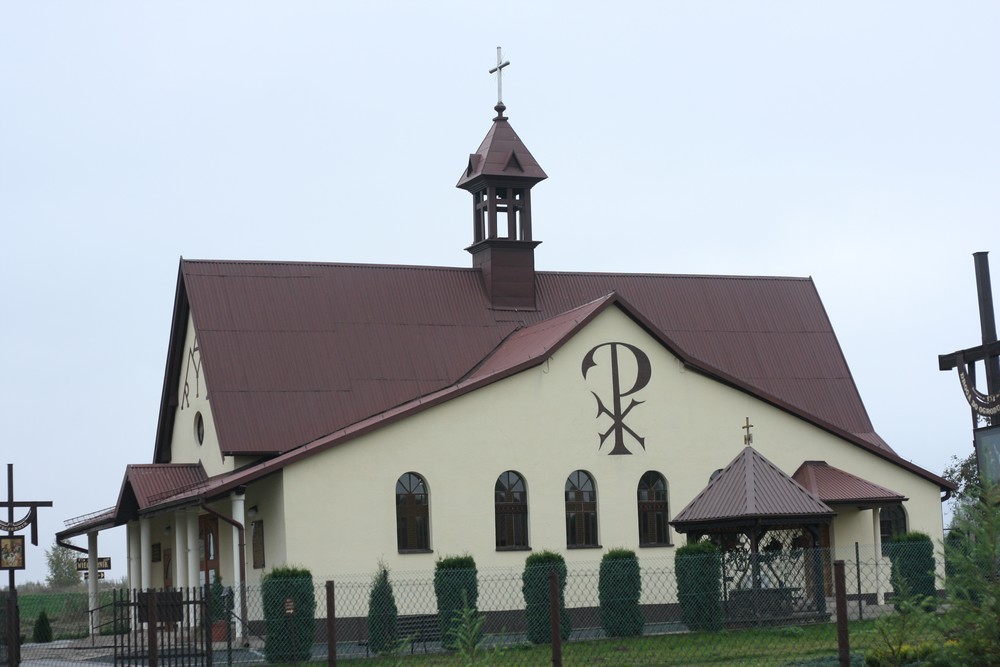 Ołtarz
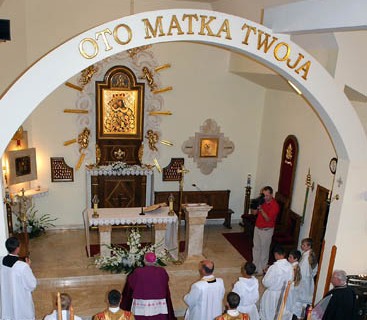 Obraz przysłaniający ołtarz główny sanktuarium.
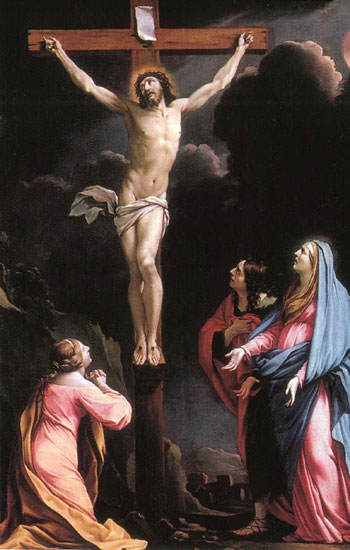 Obraz Matki Bożej Kalwaryjskiej
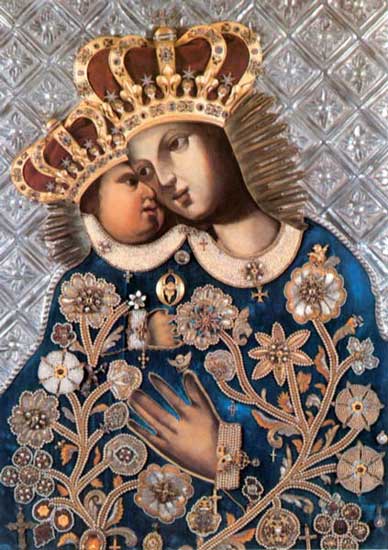 Obraz był poświęcony przez Jana Pawła II w Kalwarii Zebrzydowskiej
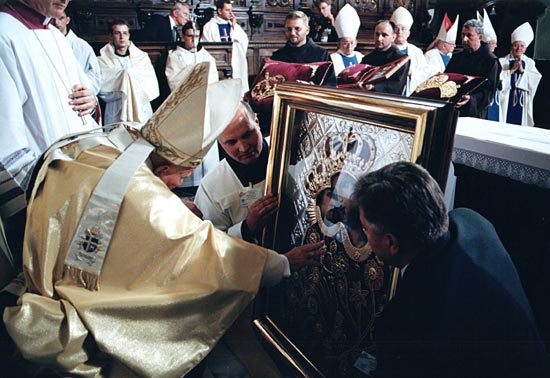 Fragment Drogi Krzyżowej w Sanktuarium N.M.P. Kalwaryjskiej
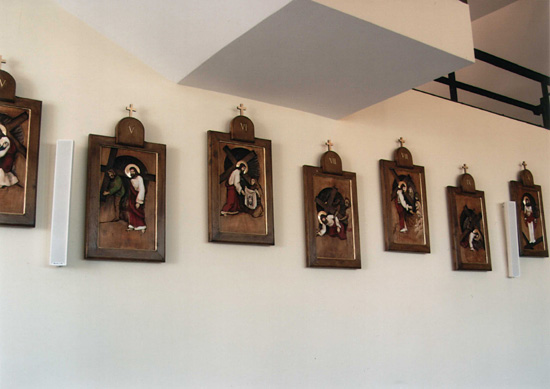 Betesda
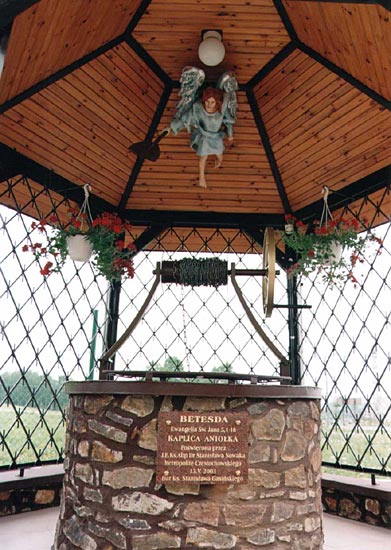 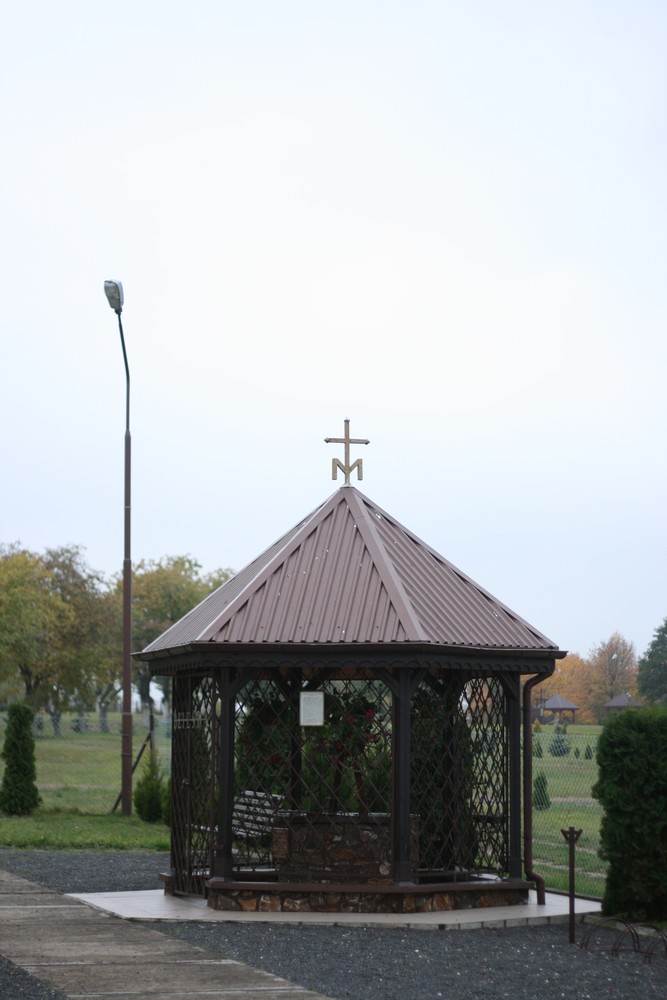 Dróżki Pana Jezusa
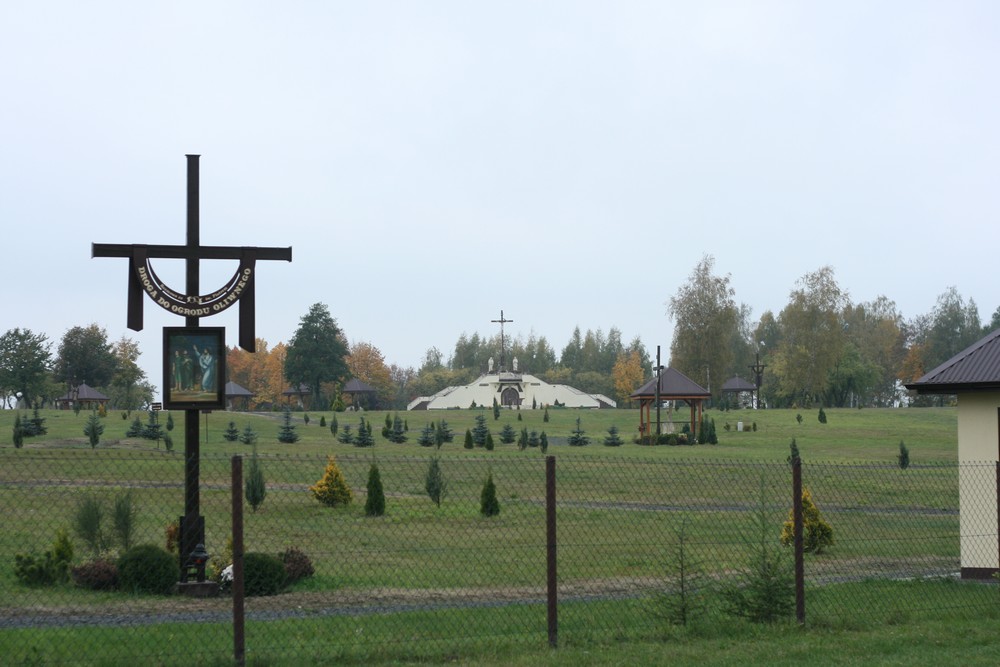 Plan dróżek Pana Jezusa
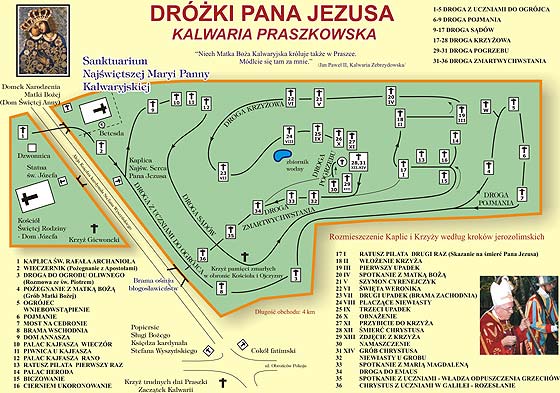 Grób Pana Jezusa
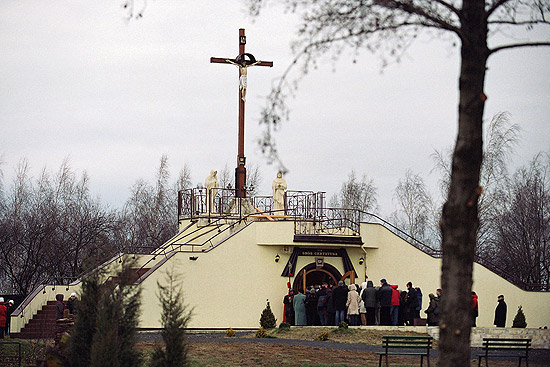 Na dróżkach Pana Jezusa odbywają się drogi krzyżowe. Dwa razy do roku pełny obchód dróżek i dwa razy pełny obchód drogą Zmartwychwstania Pana Jezusa
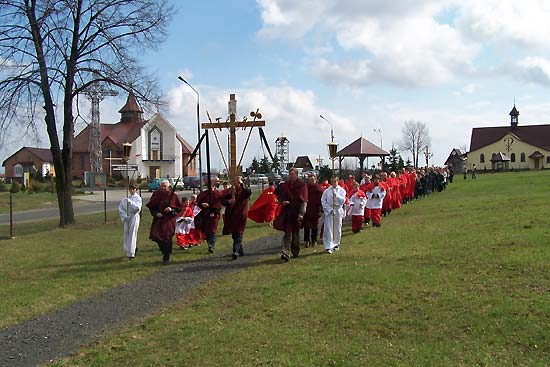 Otoczenie kościoła parafialnegoKrzyż Giewoncki
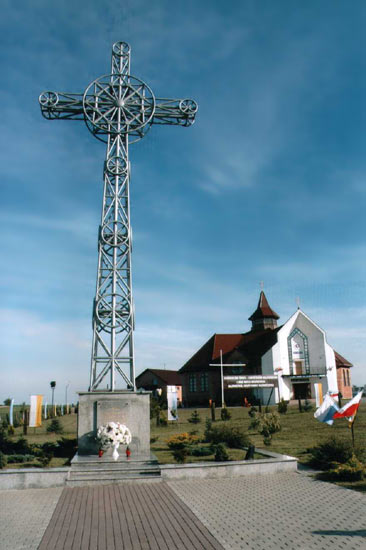 Pierwsza statua Matki Bożej
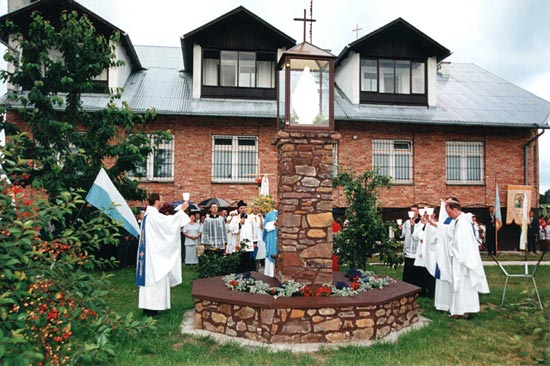 Dzwonnica
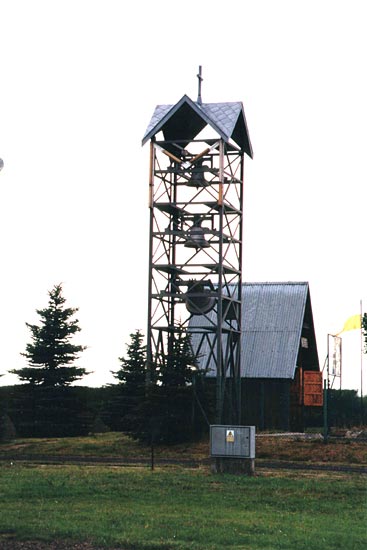 W drodze do kościoła mijamy:Statuę Fatimską
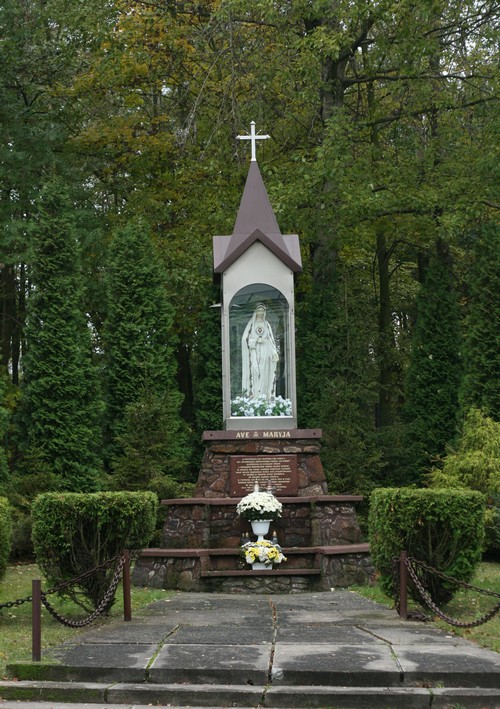 Popiersie Kard. Stefana Wyszyńskiego - widok od Golgoty
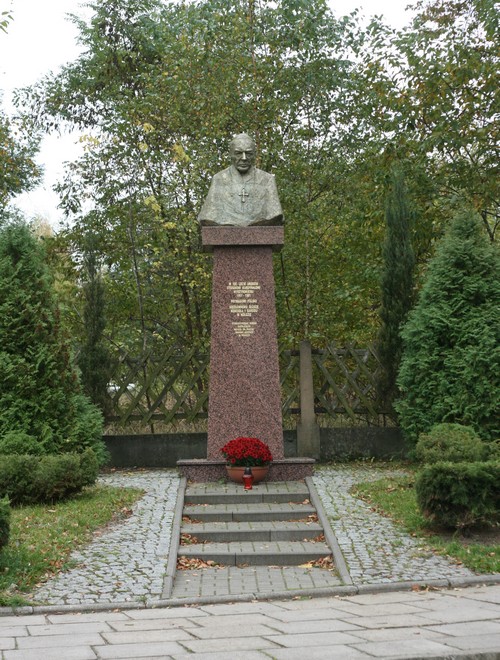 Kaplicę Najświętszego Serca Pana Jezusa
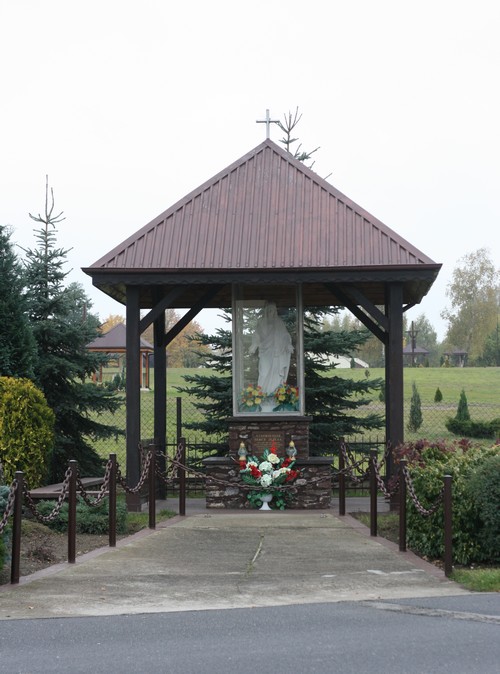 Krzyż trudnych dni Praszki
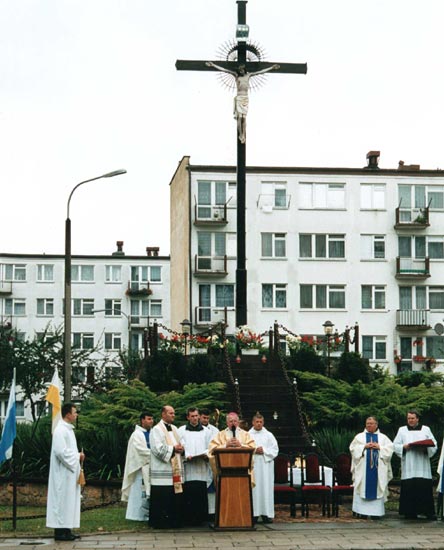 Brama ośmiu Błogosławieństw
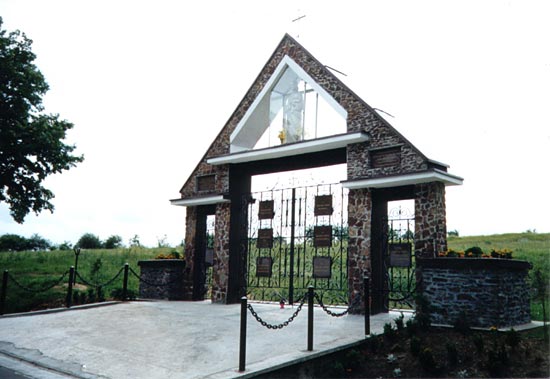 W parafii św. rodziny działa formacja pod nazwą Kalwaryjskie Bractwo Męki Pańskiej działalność bractwa związana jest z Sanktuarium Matki Boskiej Kalwaryjskiej
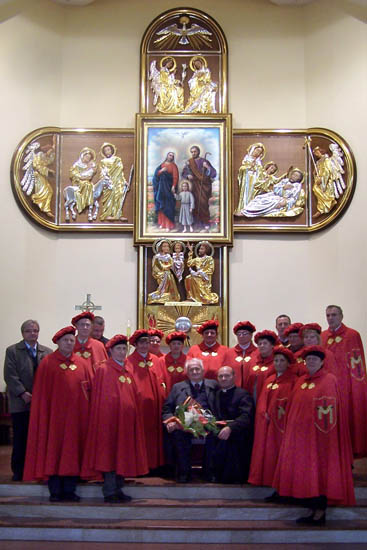 Wykonali:
Uczestnicy projektu NTUE
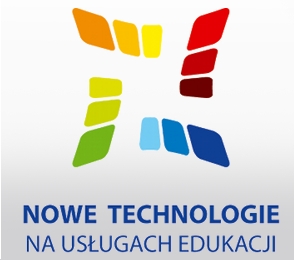